স্বাগতম
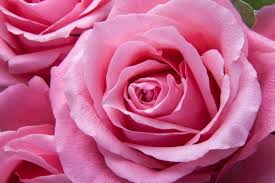 শিক্ষক পরিচিতি
শিক্ষকের নামঃরাবেয়া খাতুন
পদবীঃসহকারী শিক্ষক
বিদ্যালয়ের নামঃপূর্বাশা সরকারি প্রাথমিক বিদ্যালয় ।
                      খোকসা , কুষ্টিয়া ।
পাঠ পরিচিতিঃ
শ্রেনিঃ৩য়
বিষয়ঃপ্রাথমিক গণিত
পাঠঃজ্যামিতি
পাঠ্যাংশঃকোণ
সময়ঃ৩৫ মিনিট
তারিখঃ১5/০৩/২০২০ খিঃ  ।
শিখনফল
আজকের পাঠ শেষে শিক্ষার্থীরা-
২৮.২.১.কোণ কী তা বলতে ও শনাক্ত করতে পারবে ।
২৮.২.২.সমকোণ আঁকতে পারবে ।
২৮.২.3.চিত্রে সূক্ষকোণ ও স্থুলকোণ শনাক্ত করতে পারবে ।
এসো একটি ছবি দেখি-
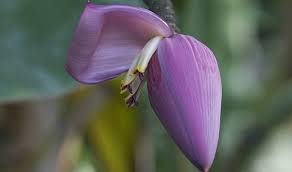 কোণ
কলার মোচা
আমাদের আজকের পাঠ
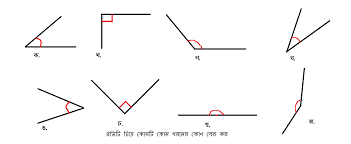 কোণ
রেখা
রশ্মি
রেখাংশ
আমরা সবাই বোর্ডের কোনায় খেয়াল করে দেখি  কোনো কোণ তৈরি হয়েছে কিনা-
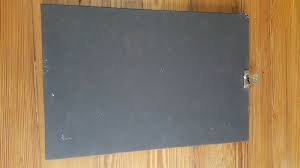 বোর্ড
এভাবে শিক্ষার্থীদের নিয়ে শ্রেণিকক্ষের কোনায় গিয়েও দেখাবো কোনো কোণ তৈরি হয়েছে কিনা-
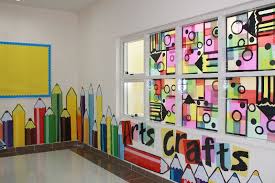 শ্রেণি কক্ষ কর্নার
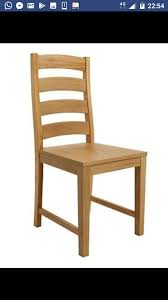 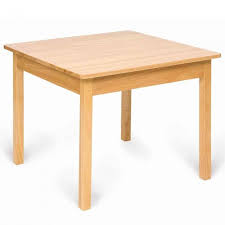 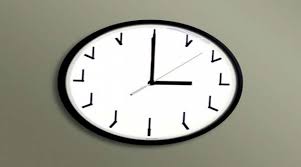 টেবিল
ঘড়ি
চেয়ার
লাল চিহ্নিত  সথানে যে আকৃতি তৈরি হয়েছে তার নাম কী?
কোণ
এরূপ দুইটি রেখার মিলিত বিন্দুতে যে আকৃতি তৈরি হয় তার নাম কোণ ।
বিভিন্ন ধরণের কোণ
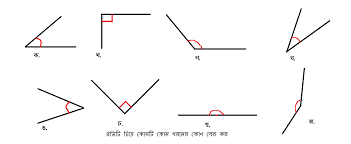 এবারে সমকোণের ধারণা দিব
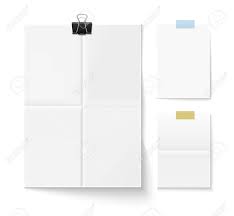 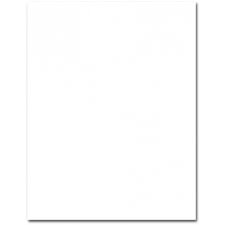 কাগজের ভাঁজ বরাবর রেখা টানলে চারটি কোণ তৈরি হবে । প্রত্যেকটি কোণকে  এক সমকোণ বলে ।
বোর্ডে এঁকে সমকোণের ধারণাটি স্বচ্ছ করবো ।
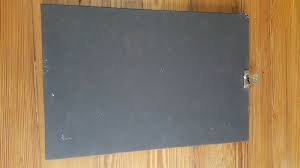 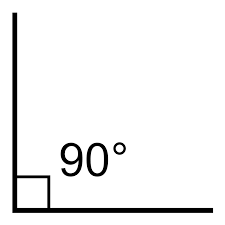 এটি একটি এক সমকোণ
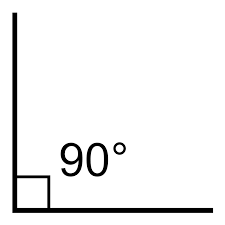 সমকোণের জন্য আমরা এই চিহ্ন ব্যবহার করি ।
এক সমকোণ থেকে ছোট কোণকে সূক্ষকোণ বলে ।
সূক্ষকোণ
এক সমকোণ থেকে বড় কোণকে স্থূলকোণ বলে ।
স্থূলকোণ
দলীয় কাজঃ
দলের নামঃ “ক” দল-একটি সমকোন আঁকবে ।
                “খ” দল-একটি সূক্ষকোণ আঁকবে ।
                 “গ” দল-একটি স্থূলকোণ আঁকবে ।
একক কাজঃ
নিজ নিজ খাতায় আঁকতে দিব ।
[সমকোণ,সূক্ষকোণ,স্থূলকোণ]
মূল্যায়ন
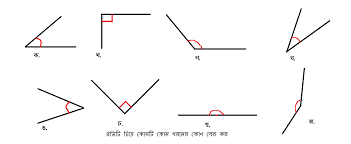 সমকোণ,সূক্ষকোণ ও স্থূলকোণ পৃথক করতে বলবো ।
বাড়ির কাজ
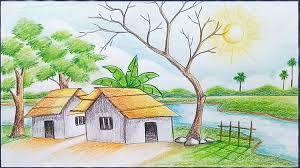 কাগজ অথবা কাঠি দিয়ে সমকোণ, সূক্ষকোণ ও স্থূলকোণের মডেল তৈরি করে আনবে ।
***
ধন্যবাদ